التهيئة
Aishah Aljuhani
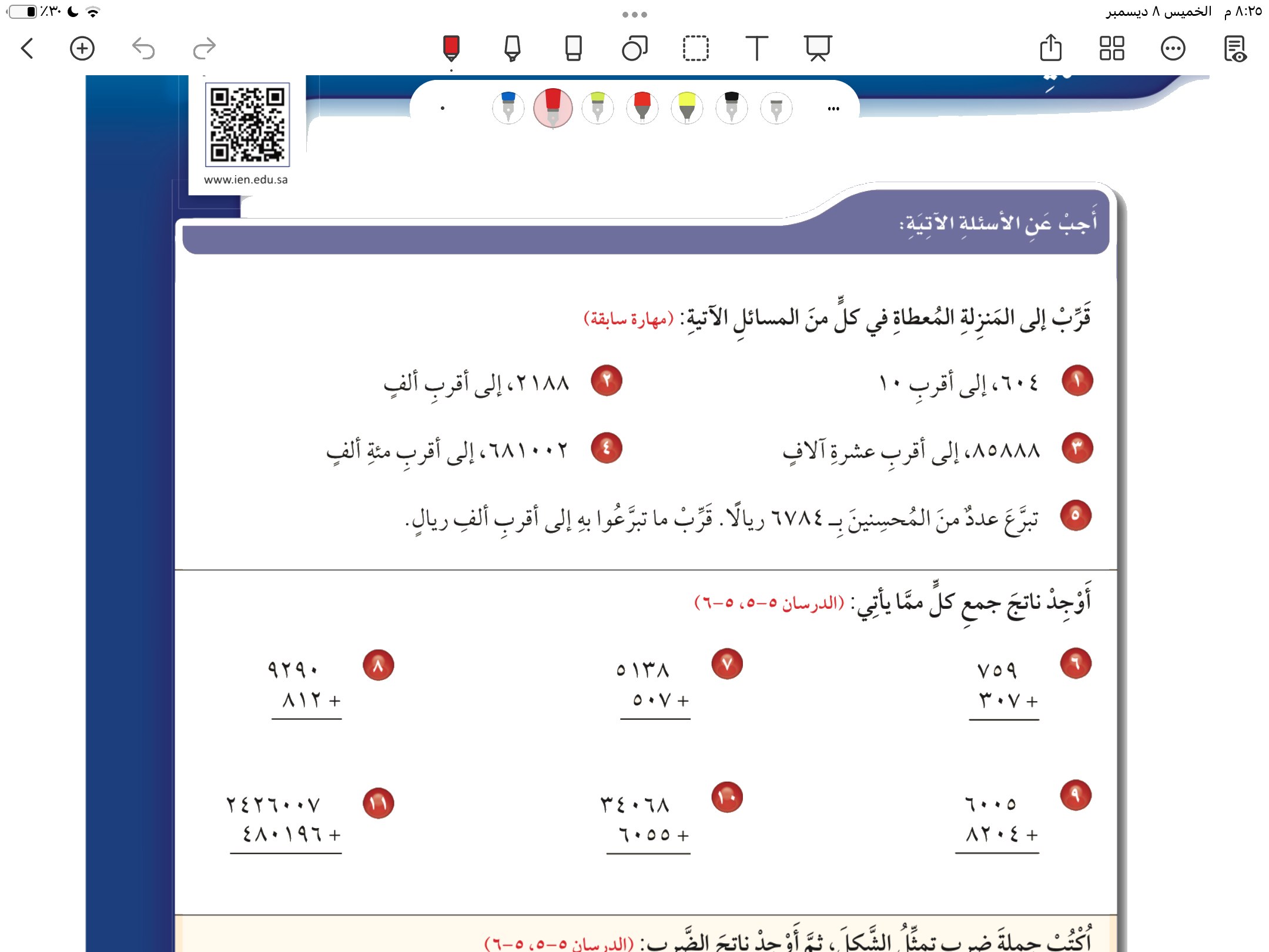 صفحة ٤٨
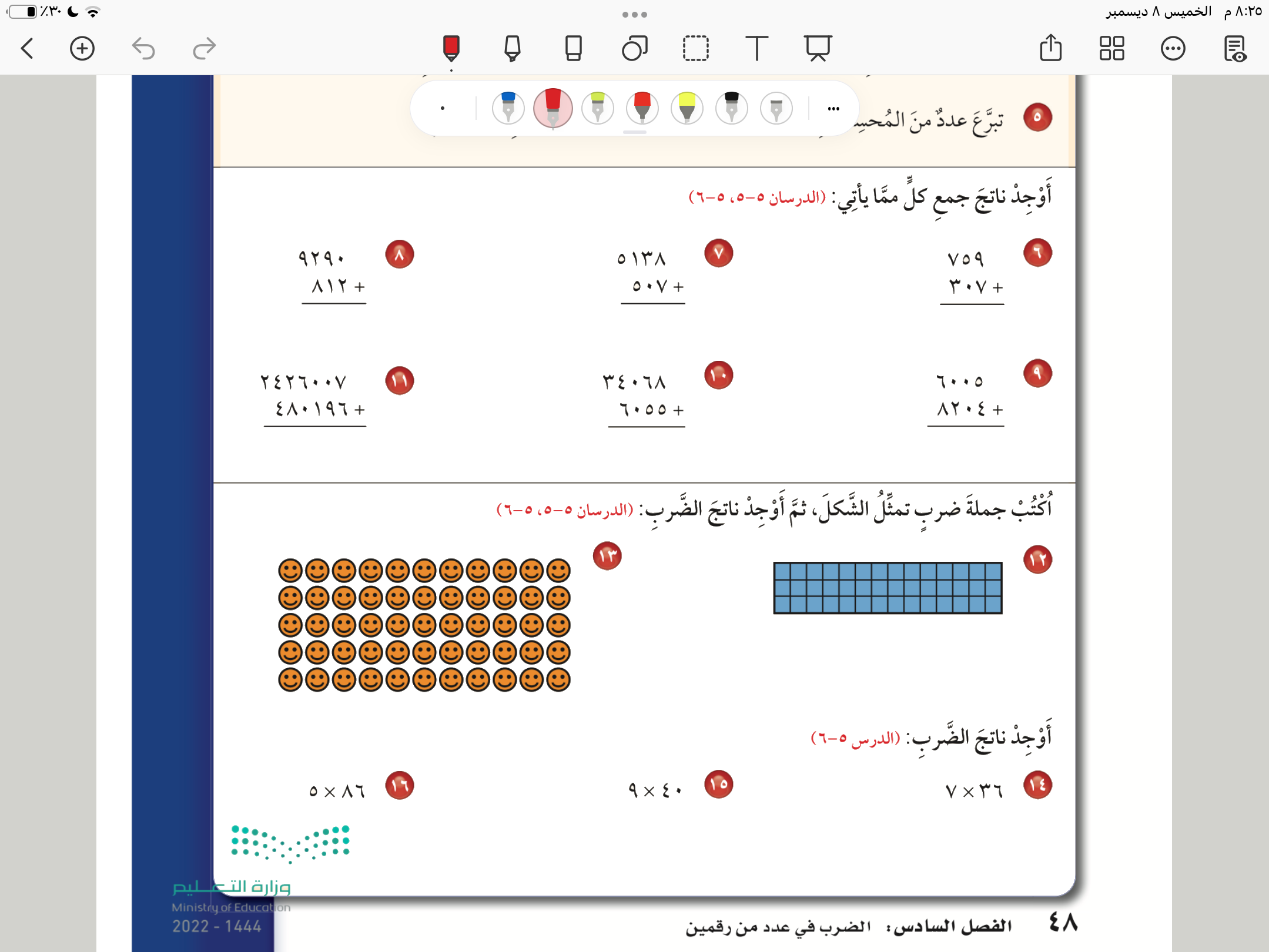 صفحة ٤٨